EVENIMENT DE PROMOVARE A ECONOMIEI SOCIALE”Incluziune socială și dezvoltare economică prin întreprinderi sociale în domeniul turismului ecologic”  16 Octombrie 2015, București
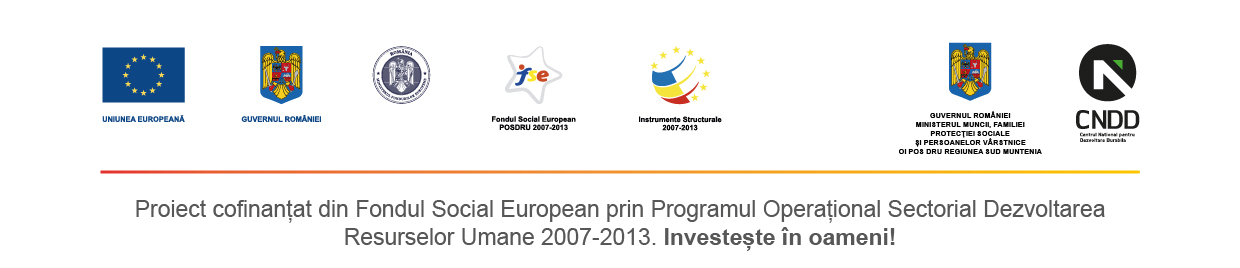 TURismul ECOlogic în România - șansă pentru dezvoltare economică și socială - TURECO 
ID: POSDRU/173/6.1/S/148217

Radu VĂDINEANU – Manager de proiect
Fundația Centrul Național pentru Dezvoltare Durabilă – București
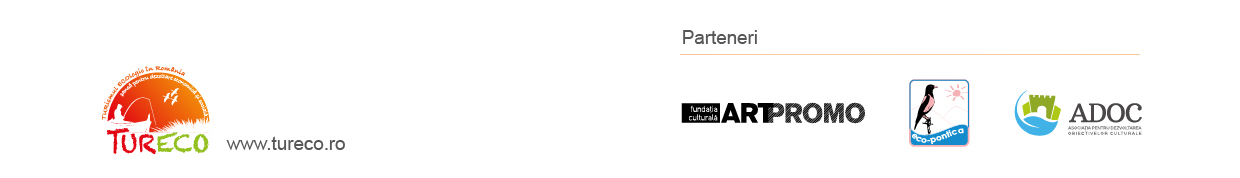 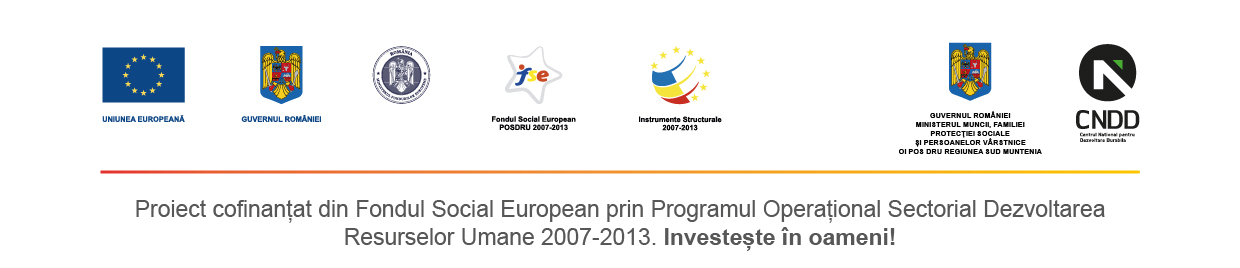 Beneficiar: 
Fundația Centrul Național pentru Dezvoltare Durabilă

Parteneri: 
Fundația Culturală Art Promo
Fundația Eco-Pontica 
Asociația pentru Dezvoltarea Obiectivelor Culturale

Durata: 12 luni (5 Ianuarie - 31 Decembrie 2015)

Valoare totală eligibilă: 8.744.609,25 Lei
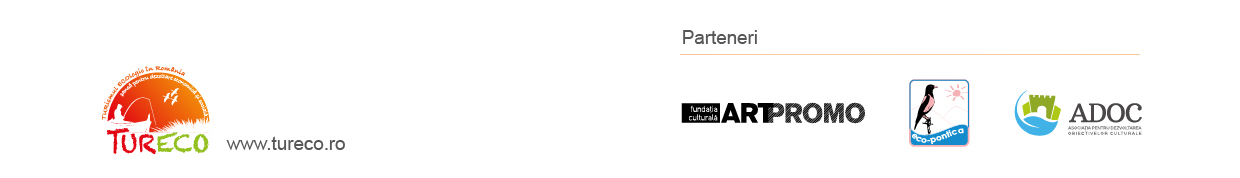 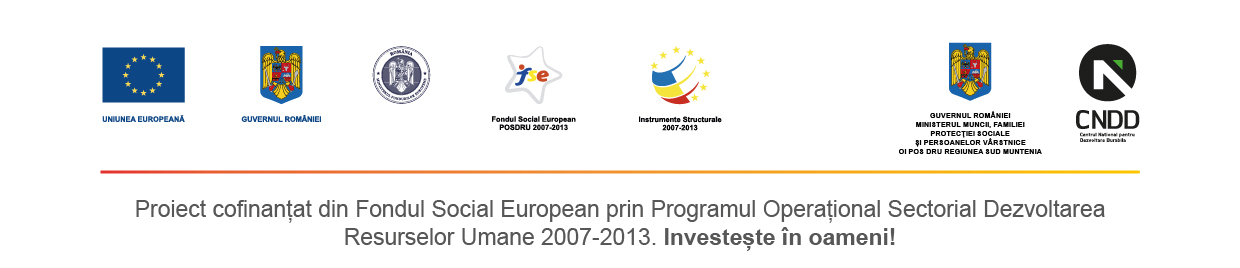 CONTEXT 

Proiectul TURECO se încadrează în obiectivul 5 al Strategiei Europa 2020, de luptă împotriva sărăciei și a excluziunii sociale, prin reducerea cu cel puțin 20 de milioane a numărului persoanelor afectate de aceste  fenomene sociale.
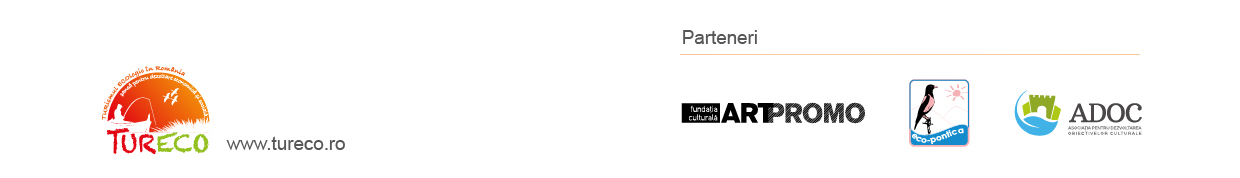 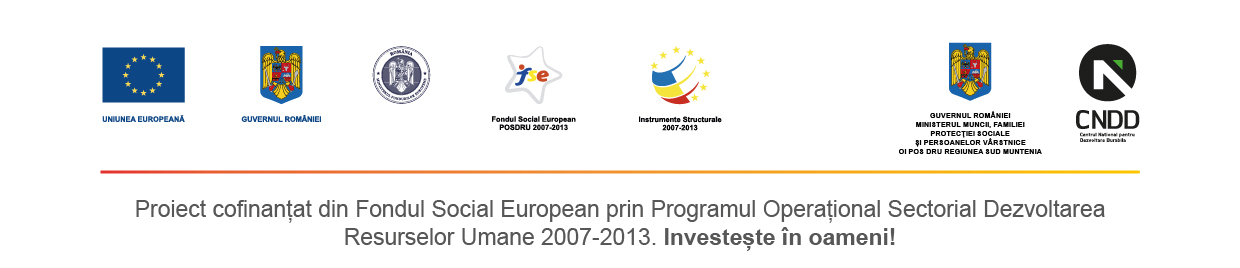 ECONOMIA SOCIALĂ

Economia socială este considerată o soluție pentru rezolvarea problemelor sociale, economice și de mediu ale comunităților și pentru satisfacerea nevoilor persoanelor din grupuri defavorizate.
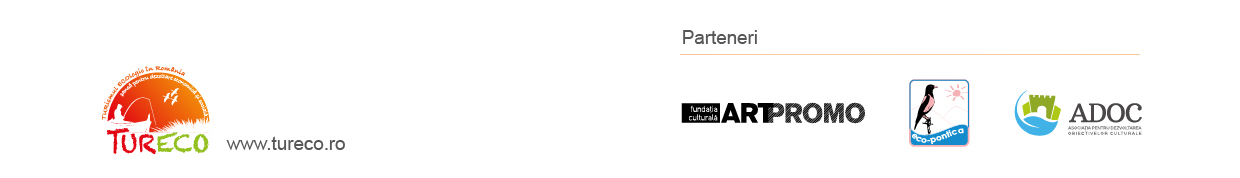 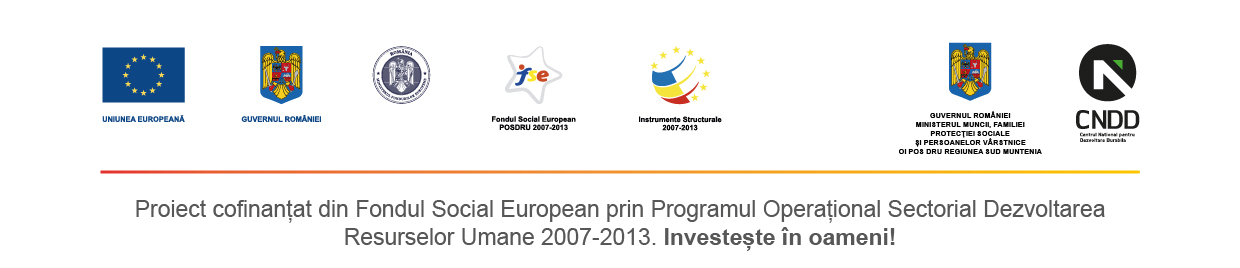 CARACTERISTICILE  ÎNTREPRINDERILOR SOCIALE

Scopul principal nu este obținerea de profit, ci îmbunătățirea condițiilor de viata si oferirea de noi oportunități pentru persoanele vulnerabile. 

Autonomie de decizie
Libertate de asociere
Răspund nevoilor propriilor membri prin producere de bunuri și furnizarea de servicii și finanțare
Procesul decizional și distribuția profitului nu sunt direct legate de aportul de capital, fiecare dispunând de câte un vot
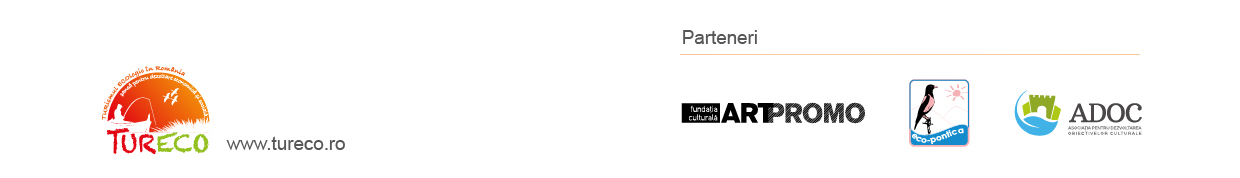 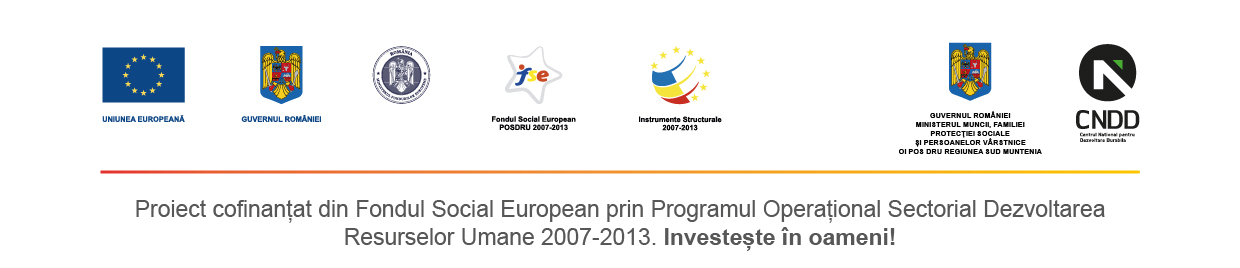 Obiectivul general al TURECO:

Promovarea Structurilor Economiei Sociale (SES) în Regiunile de Dezvoltare Sud-Est,                   Sud-Muntenia și Bucuresti-Ilfov ca instrumente sustenabile în crearea locurilor de muncă pentru persoanele din grupurile vulnerabile și pentru incluziune socială.
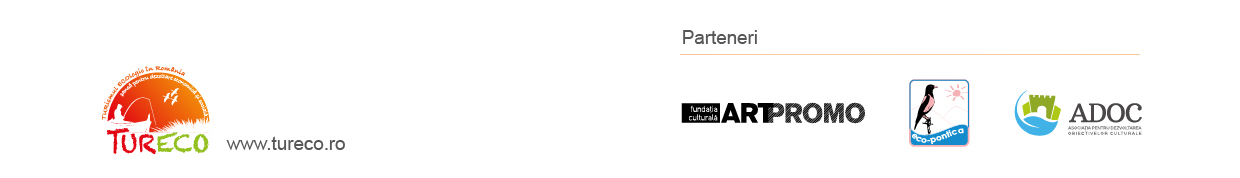 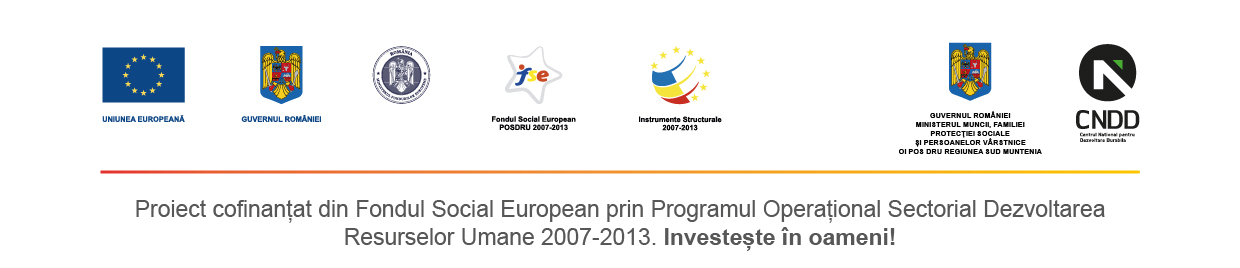 Grupul țintă: 460 de persoane din următoarele categorii:

• Familii cu peste 2 copii;
• Familii monoparentale;
• Persoane care au părasit timpuriu școala;
• Persoane care locuiesc in comunități izolate;
• Persoane care trăiesc din venitul minim garantat;
• Persoane cu dizabilități;
• Persoane de etnie romă;
• Tineri peste 18 ani care părăsesc sistemul institutionalizat  
   de protectie a copilului.
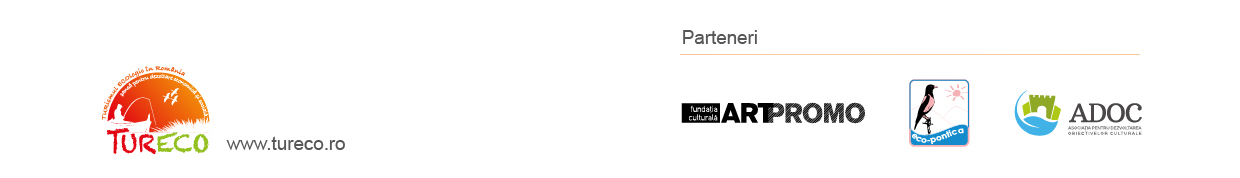 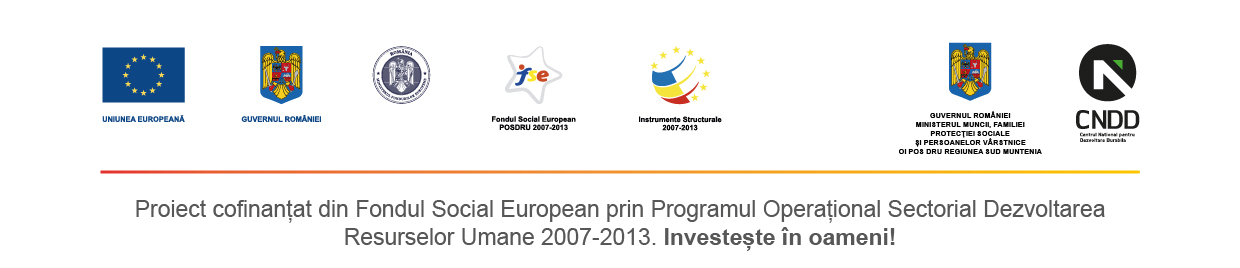 ACTIVITĂȚI  PRINCIPALE



DIFERIȚI DAR EGALI!
TURismul ECOlogic în România - șansă pentru dezvoltare economică și socială - TURECO  
respectă principiile egalității de șanse, egalității de gen și non-discriminării.
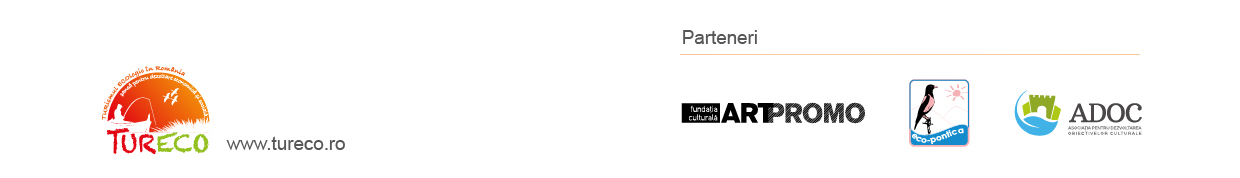 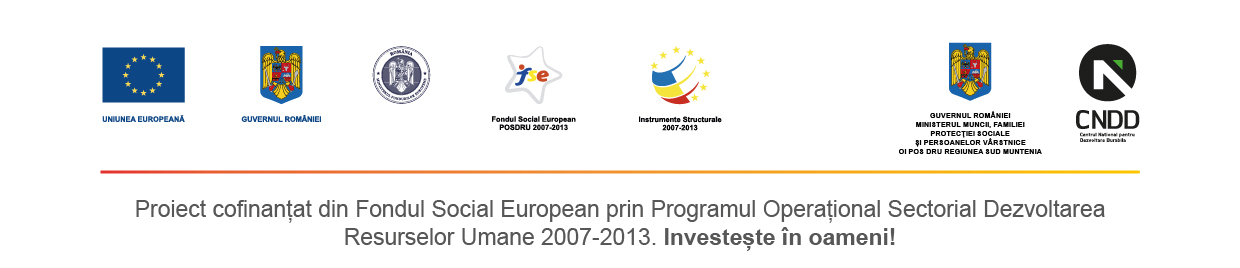 Campanie de conștientizare și de selectare a grupului țintă 
 martie-iunie 2015
23 evenimente de conștientizare
Distribuirea de materiale de informare
Identificarea și recrutarea a 460 de persoane din categoriile grupului țintă respectând principiul egalității de șanse.
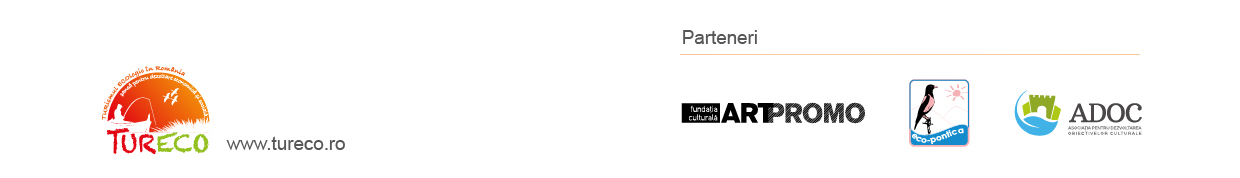 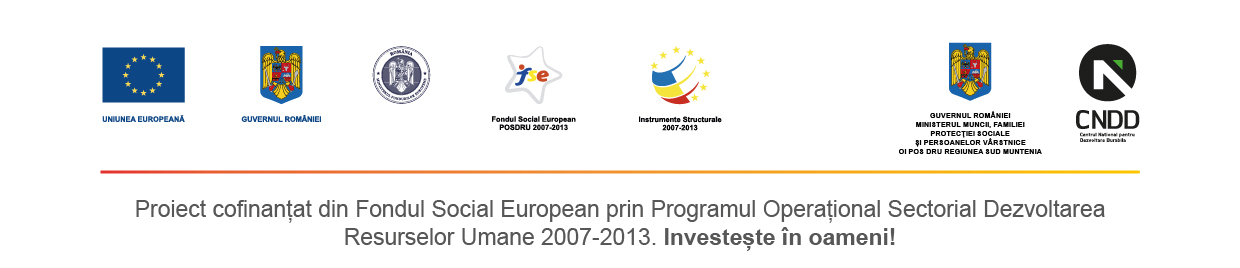 Greci – județul Tulcea
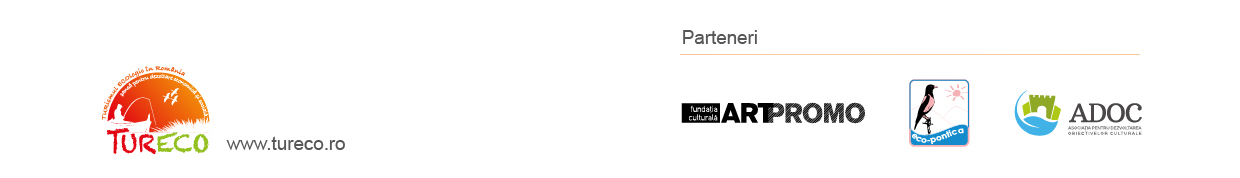 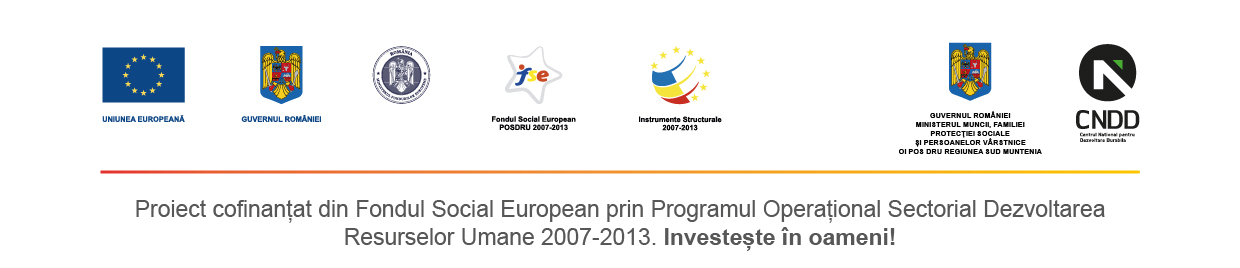 Pliante de informare
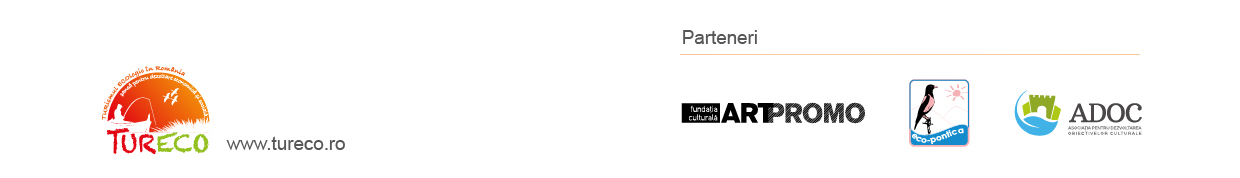 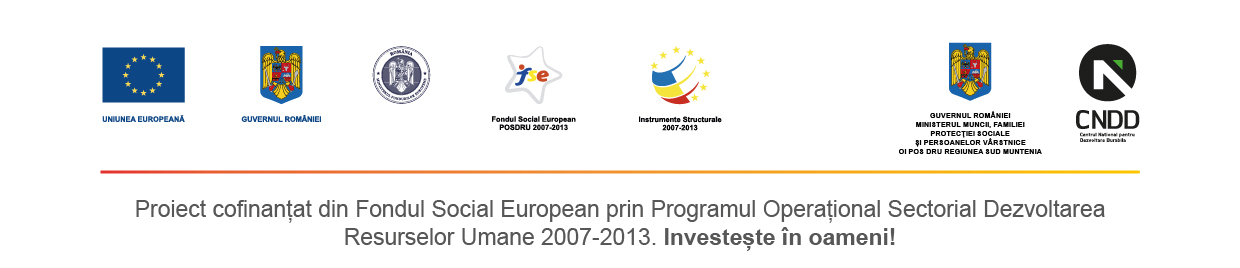 Orientarea în carieră a membrilor grupului țintă 
martie-iunie 2015
Elaborarea metodologiei și a procedurilor pentru desfășurarea sesiunilor de orientare în carieră.
Planificarea și organizarea sesiunilor de orientare.
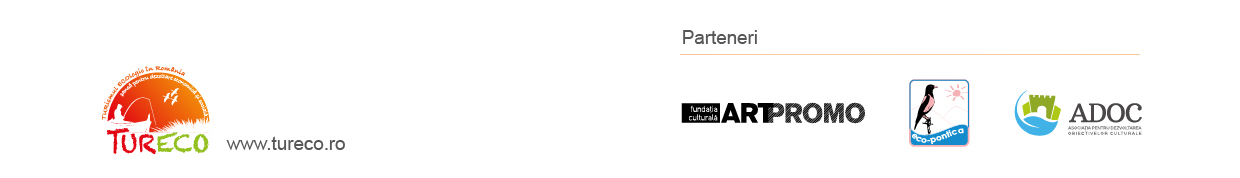 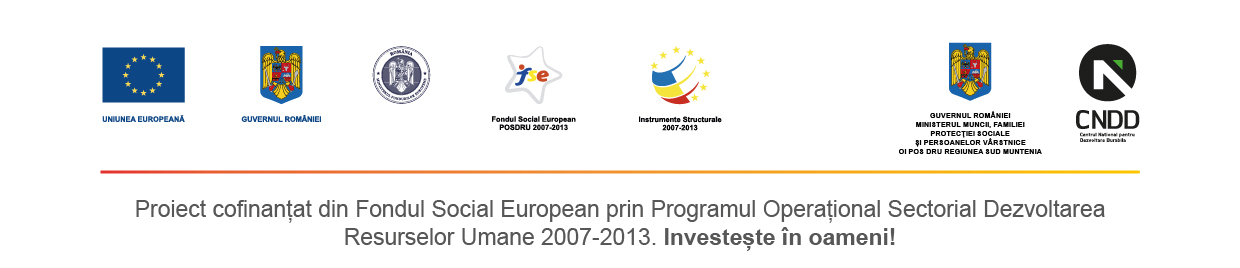 Măcin – județul Tulcea
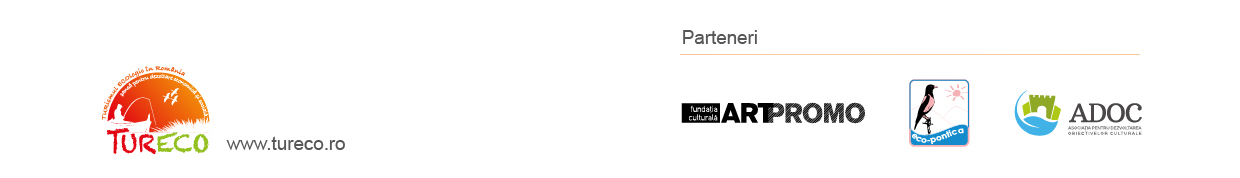 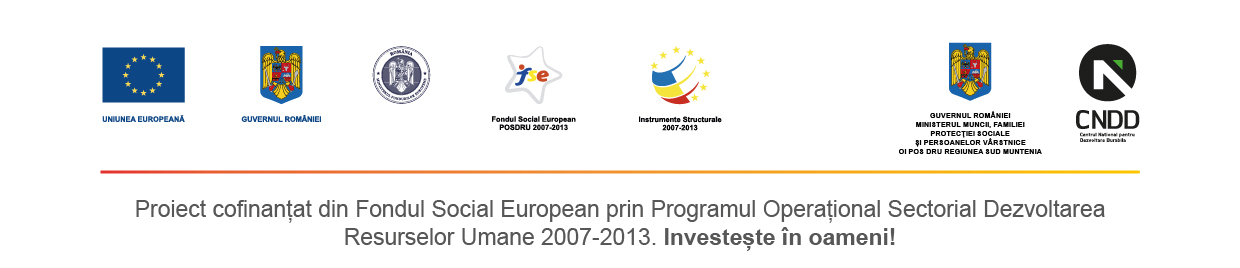 Înființarea unui Centru de Resurse pentru SES-uri 
februarie 2015
Rolul centrului este înființarea întreprinderilor sociale, sprijin și consultanță.
Realizarea unui Ghid de Bune Practici
Centrul va rămâne operațional minim 7 luni după finalizarea proiectului.
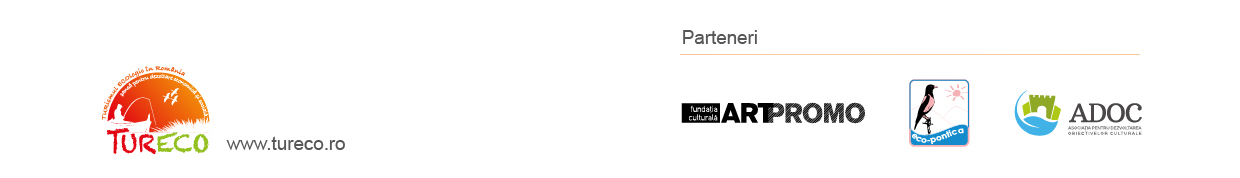 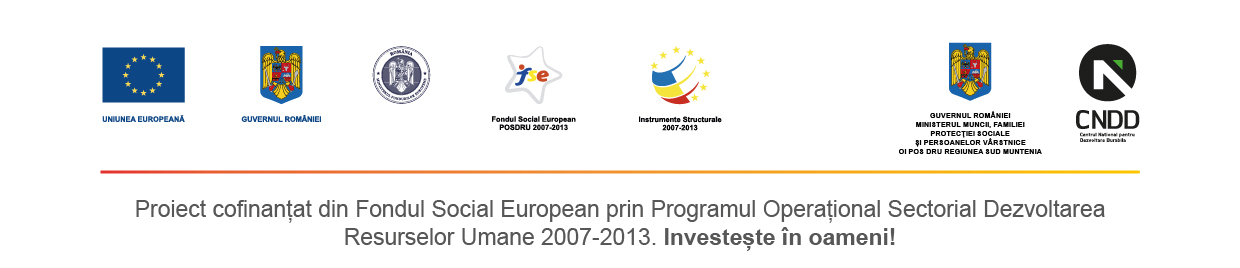 Furnizarea programelor de formare pentru managerii SES-urilor 
aprilie – mai 2015, Tulcea 

40 persoane selectate pentru participăre la programele de formare profesională.
Furnizarea programelor : antreprenor în economia socială și competențe IT.  
În urma examenului de absolvire au fost certificați 38 dintre participanți.
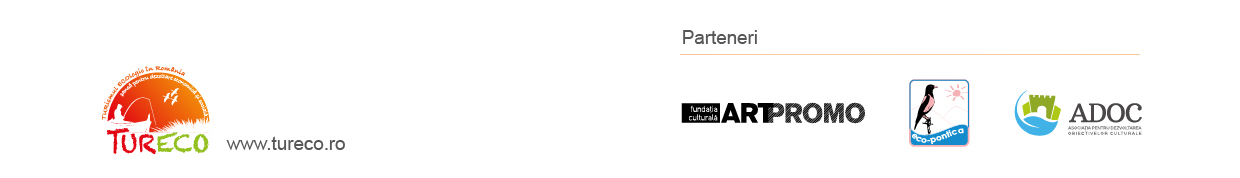 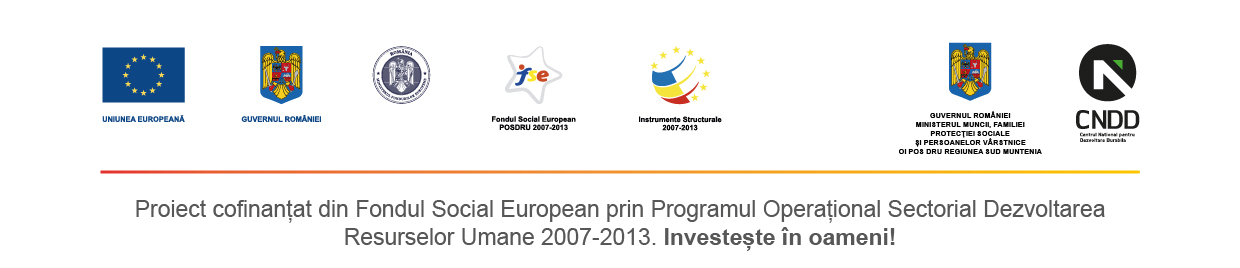 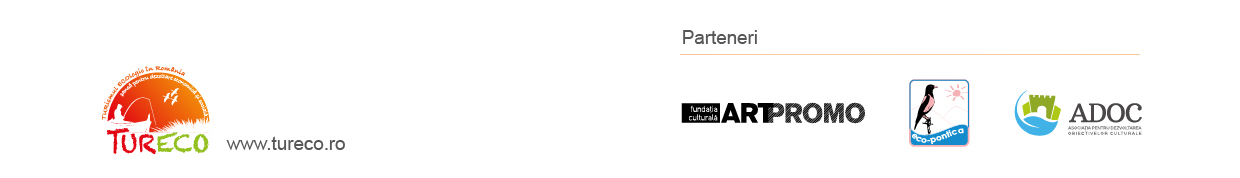 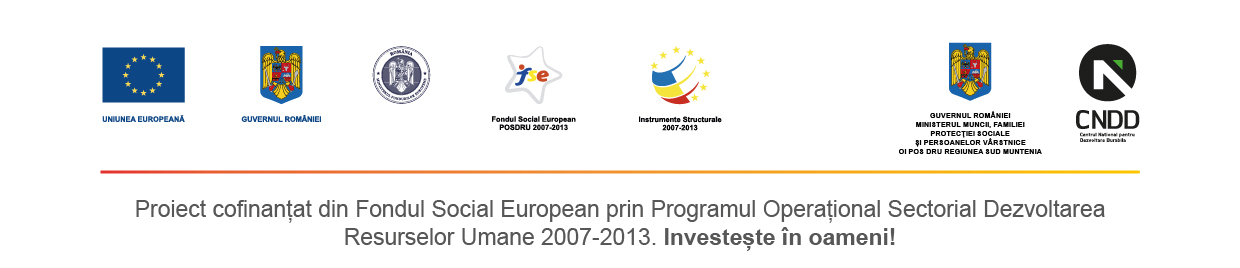 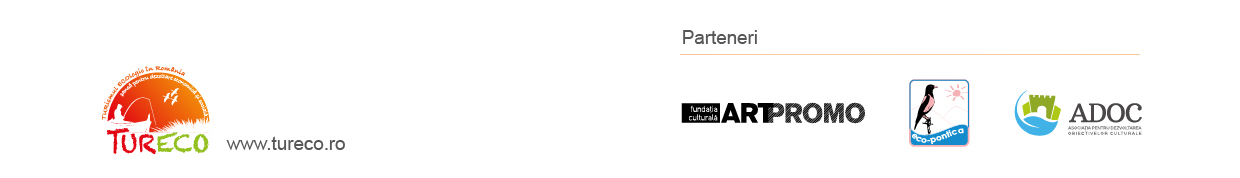 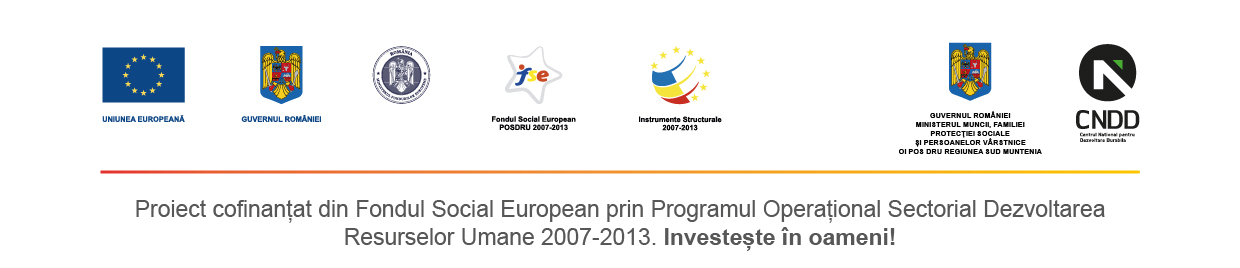 Înființarea și dezvoltarea a 10 SES-uri

Înființarea a 10 SES-uri noi, independente și cu personalitate juridică proprie dintre care 6 în mediul rural și 4 în mediul urban.  
Identificare nevoilor și furnizarea serviciilor de formare pentru fiecare SES. 
Elaborare de studii și dezvoltarea de strategii de piață.
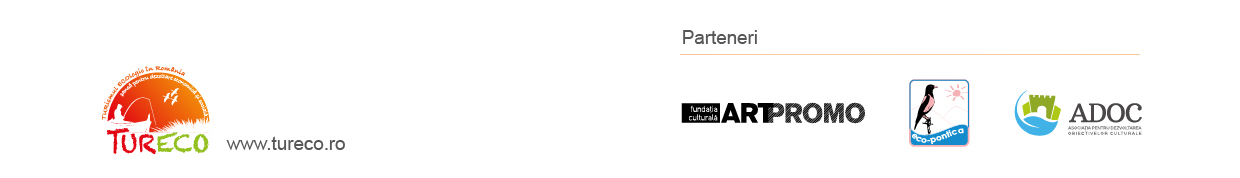 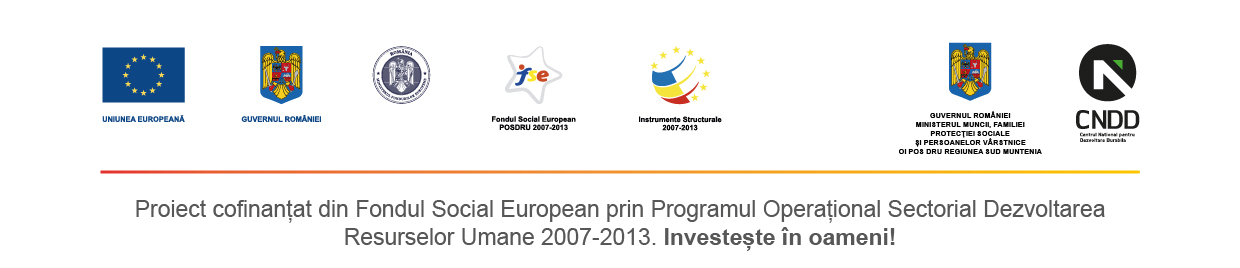 Sesiuni de formare profesională pentru angajații SES-urilor 
august-noiembrie 2015
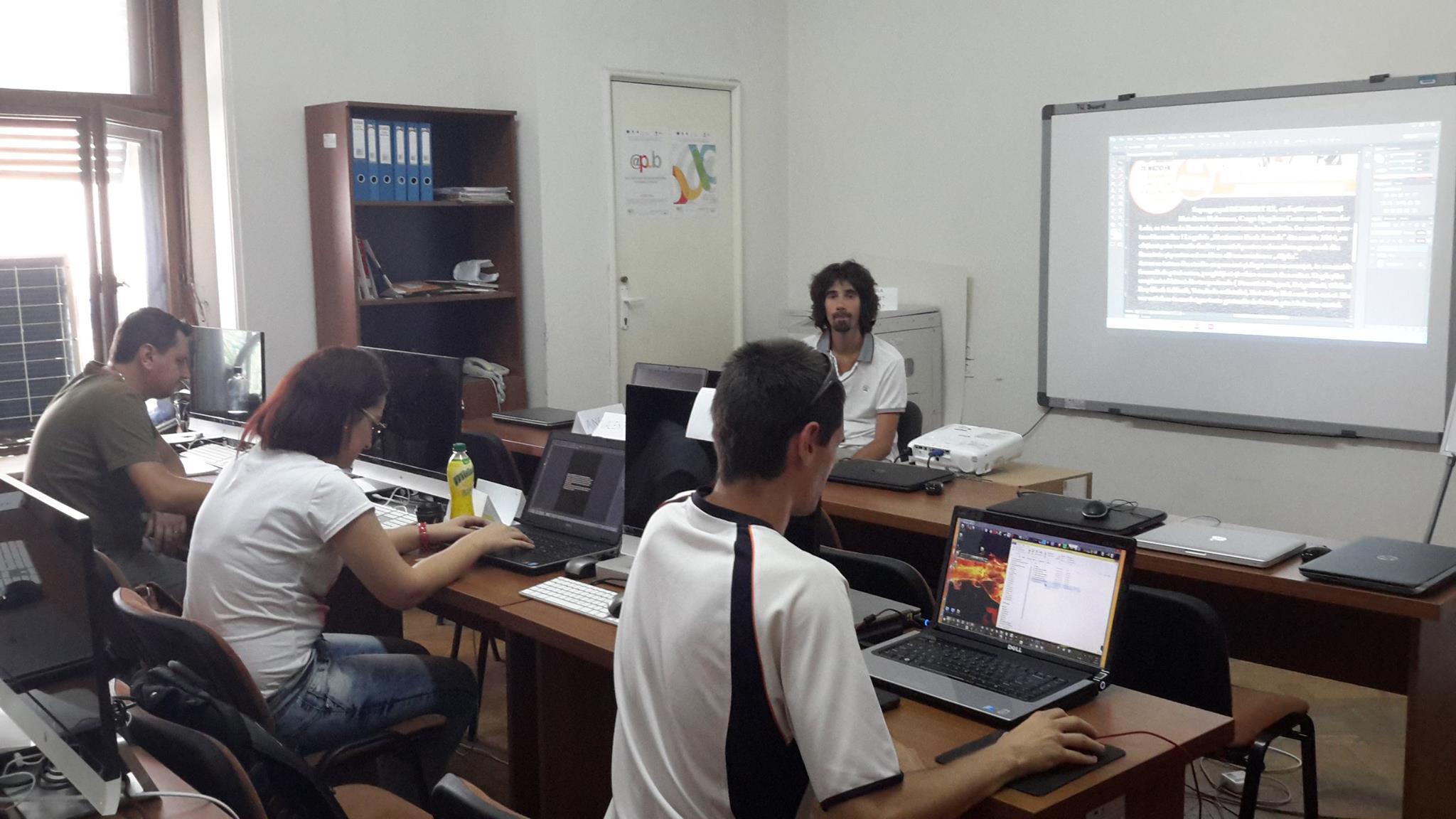 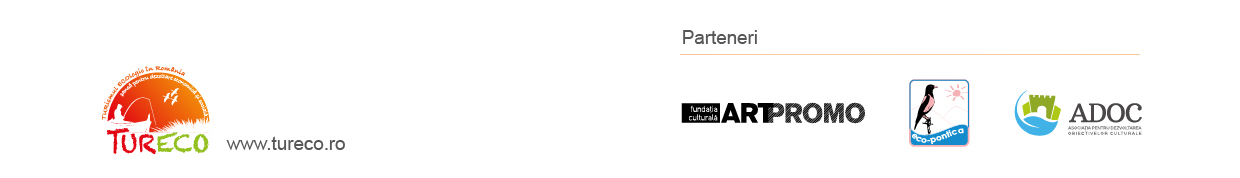 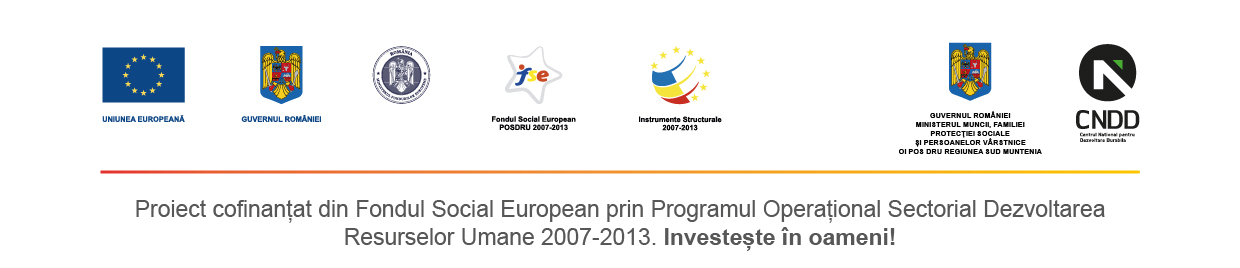 10 SES-uri

Delta Art SRL – SES Tulcea – Unitate de producție și comercializare a produselor de pescuit sportiv (momeli, nade, accesorii)

Plus Fishing SRL – SES Murighiol – Unitate de producție și comercializare a produselor de pescuit sportiv (momeli, nade, accesorii)

Pelican Travel SRL – SES Maliuc – Centru de Turism: tur de agrement, birdwatching, fotografie și pescuit în Delta Dunării
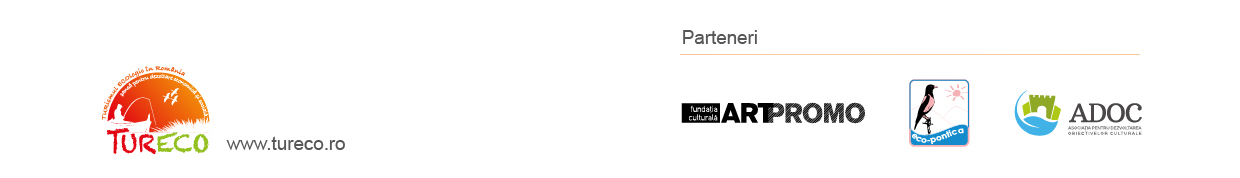 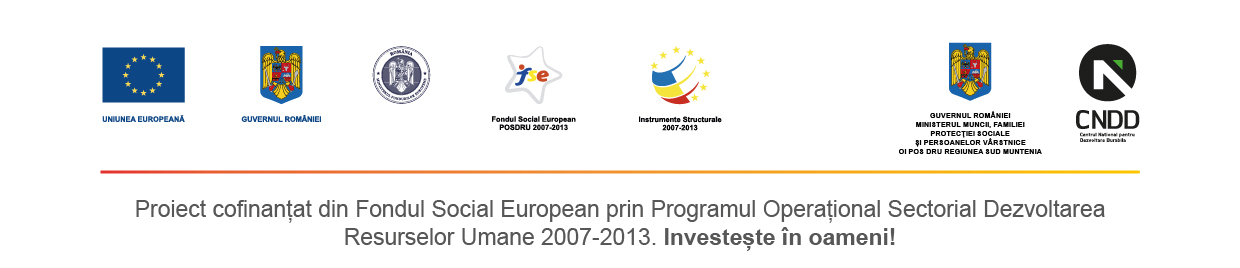 10 SES-uri

Pelican Media SRL – SES Maliuc – Unitate de Producție Souveniruri

Your Trips SRL – SES Crișan – Centru de Turism: tur de agrement, birdwatching, fotografie și pescuit în Delta Dunării

Hercinic Bike SRL – SES Greci – Centru de CicloTurism

Hercinic Souvenirs SRL – SES Măcin – Unitate de Producție Souveniruri
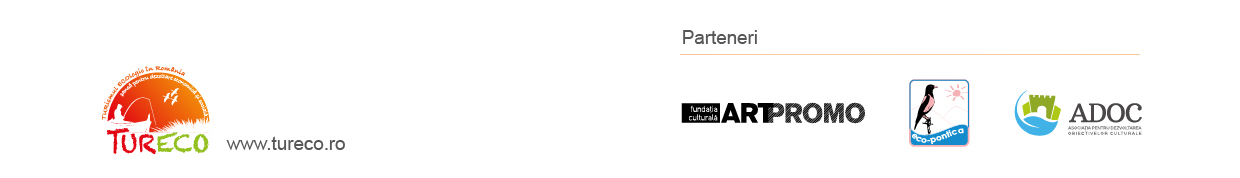 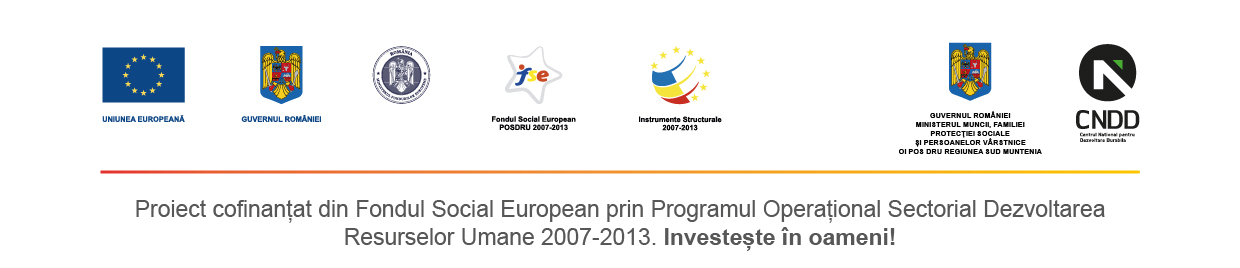 10 SES-uri

MCSA Design Studio SRL – SES București – Unitate de Producție Souveniruri

Coolt Boutique SRL - SES București – Unitate de comerț electronic pentru comercializarea bunurilor și serviciilor furnizate de SES-uri

MEF Baits Production 2015 SRL – SES Poșta, comuna Buturugeni -Unitate de producție și comercializare a produselor de pescuit sportiv (momeli, nade, accesorii)
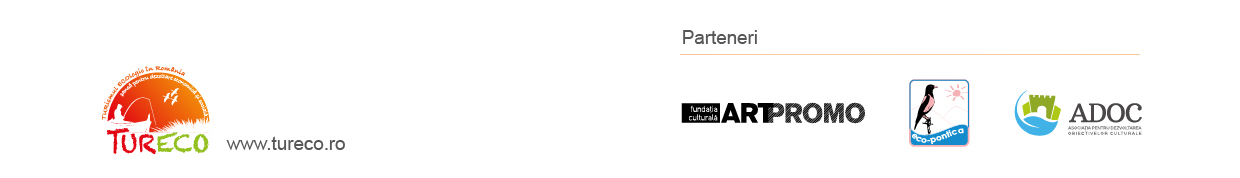 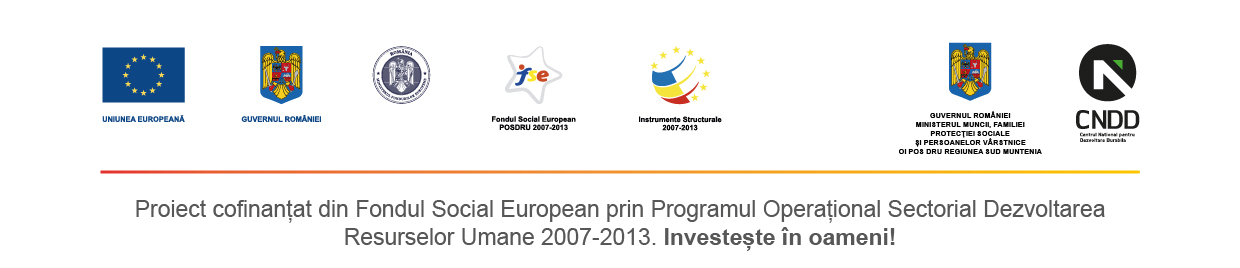 Informare și publicitate pentru asigurarea vizibilității finanțării din FSE 
ianuarie-decembrie 2015 

Organizarea conferinței de lansare a proiectului. 
Elaborarea materialelor de informare a publicului și a grupului țintă.  
Organizarea a 3 evenimente de promovare a economiei sociale. 
Publicarea a 5 comunicate de presă. 
Realizarea și actualizarea permanentă a unui site web www.tureco.ro.   
Organizarea conferinței de incheiere a proiectului.
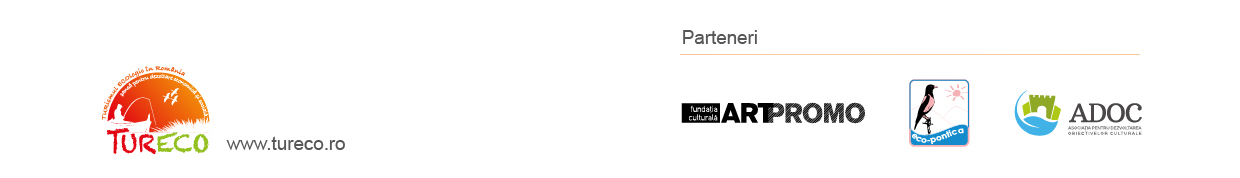 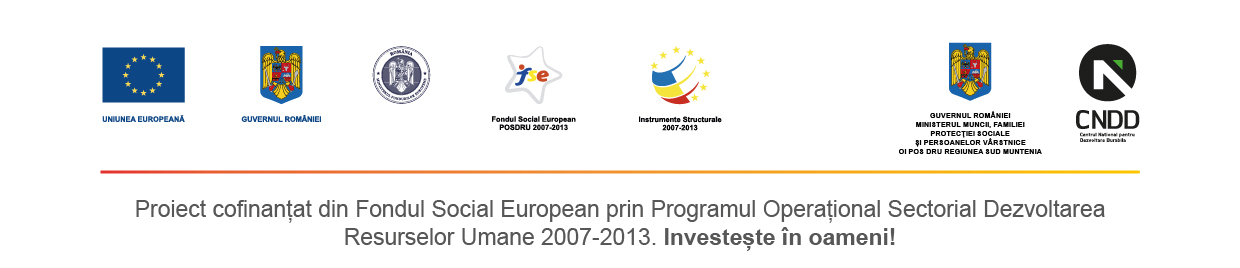 Eveniment promovare economie socială – Tulcea, 29 aprilie 2015
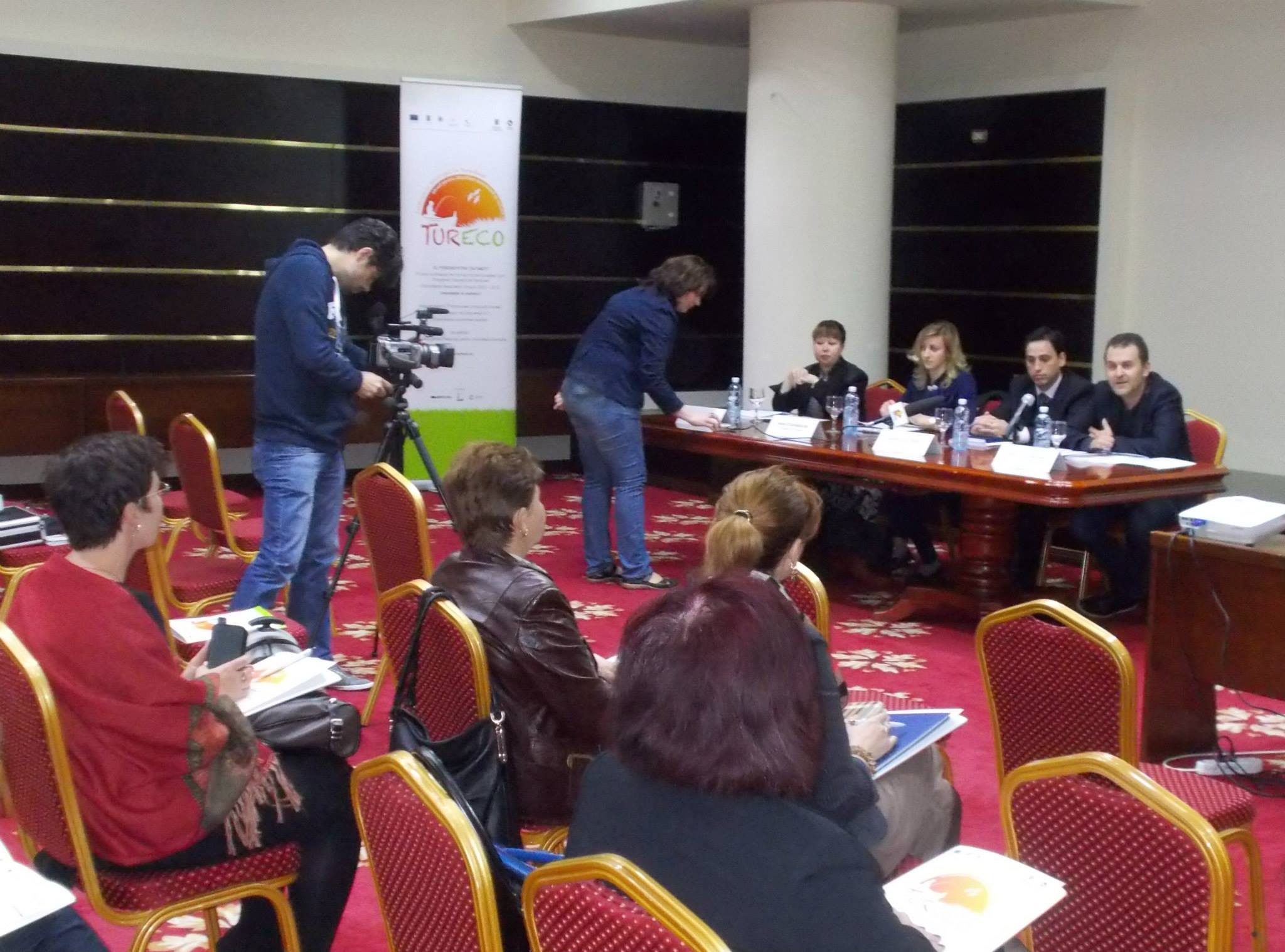 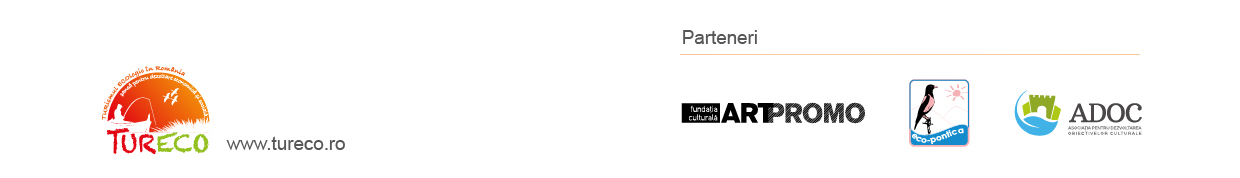 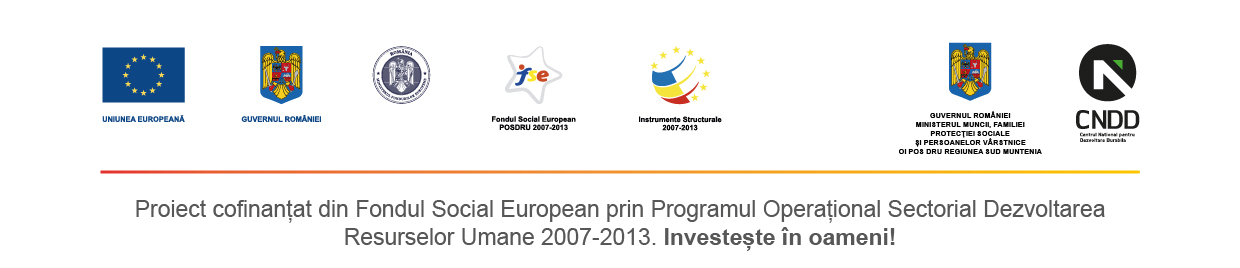 PRINCIPALE REZULTATE:

• Înființarea, sprijinirea și consilierea a 10 structuri de economie socială (SES-uri); 
• Orientarea/consilierea în economie socială a 460 de persoane; 
• Instruirea în economie socială a 130 de persoane; 
• Certificarea în economie socială a 120 de persoane; 
• Angajarea a 40 de persoane în SES –urile înființate; 
• Înființarea unui Centru de Resurse pentru SES-uri; 
• Realizarea a 10 studii de marketing; 
• Realizarea si distribuirea a 500 de Ghiduri de bune practici.
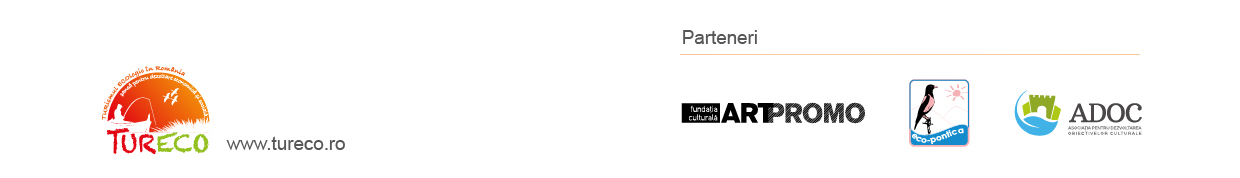 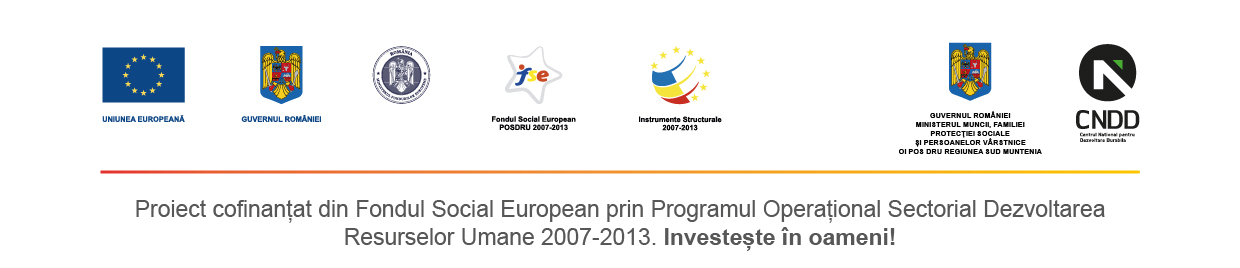 CONTACT
Centrul Național pentru Dezvoltare Durabilă 
(București) 
Telefon: 021-310.33.20, E-mail: office@ncsd.ro

www.cndd.ro/tureco_ro.html
www.tureco.ro
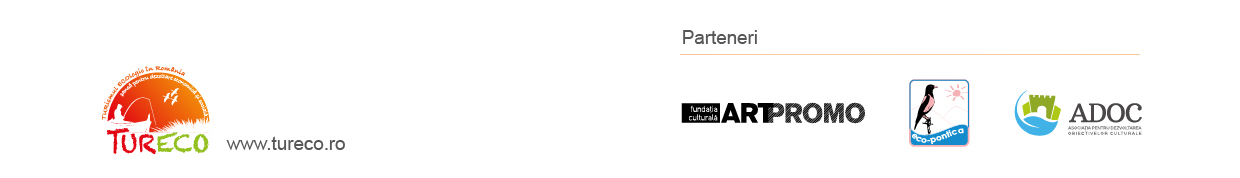